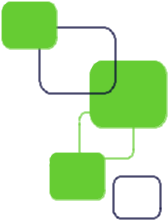 Comunicação e Trabalho em GrupoRAD 1201-102Noturno - 2020
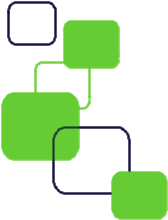 Profa. Dra. Irene Miura
Comunicação e Trabalho em Grupo
RAD 1201/ 102 – 2 créditos (15 aulas)
Objetivo:
Desenvolver as habilidades de comunicação oral 
Atender as necessidades de comunicação e expressão da dinâmica organizacional.
Compreender os fundamentos do comportamento em grupo
Desenvolver habilidades para trabalho em grupo e tomada de decisões.
Conscientização das diferenças individuais e suas implicações na forma de atuação em grupo.
Comunicação e Trabalho em Grupo
Conteúdo Programático:
Módulo I – Grupos e equipes
Fundamentos de Grupo e equipes (grupos sociais)
Estágios de desenvolvimento das equipes
Programa de Acolhimento (adaptação, qualidade de vida)


Módulo I – Comunicação
Fundamentos de Comunicação 
Comunicação Verbal/ Não Verbal - Desenvolver habilidades 
Desenvolver habilidades de apresentação (postura/gestos)
O medo de falar em público
Comunicação e Trabalho em Grupo
Metodologia
Aulas expositivas (e-Aulas USP)
Exercícios práticos em sala de aula
Avaliações apresentações

Atividades Discentes
Leitura prévia dos textos;
Entrega impressa dos resumos 
Participação em sala: exercícios práticos
Apresentação oral (individual)
Apresentação de seminário (grupo)
Materiais e exercícios (STOA): 
https://edisciplinas.usp.br/acessar/
Comunicação e Trabalho em Grupo
Critérios de avaliação de aprendizagem: 

(i) Prova - (peso 3). NÃO HÁ PROVA SUBSTITUTIVA.

(ii) Apresentação oral Individual/ entregar tabulação da sua apresentação: (peso 3)
Obs. não entregar a tabulação: MENOS 2,0 pontos na nota da apresentação

(iii) Apresentar Seminário em grupo: (peso 2)

(iv) Resumo dos capítulos + Exercícios práticos realizados em sala de aula: (peso 2)
Comunicação e Trabalho em Grupo
Critério de reavaliação
De acordo com regimento da USP e do Departamento de Administração. 

Reavaliação: 
70% frequência (5 faltas)
(média final + nota de reavaliação)/ 2
Comunicação e Trabalho em Grupo
Bibliografia básica (referências)

Ref.1: ROBBINS, S. P. Comportamento Organizacional. 14.ed. Pearson, 2011 (capa verde).
Ref.2: Anderson,C. TED TALKS: o guia oficial do TED para falar em público. 2016. Intrínseca.
Ref.3: Gallo, Carmine. TED: falar, convencer, emocionar. Saraiva, 2014.
Ref.4: Quick, T.L. Como desenvolver equipes bem-sucedidas. São Paulo, Campus. (esgotado)
Ref. 5: Robbins, H.A. Como ouvir e falar com eficácia. São Paulo, Campus. (esgotado)
Ref.6: Polito, R. Como falar corretamente e sem inibições. 91ª ed. São Paulo: Saraiva, 2000
Comportamento Organizacional – CRONOGRAMA
Comunicação e Trabalho em Grupo
APRESENTAÇÃO ORAL (HABILIDADES DE COMUNICAÇÃO)

Cada dupla deverá escolher 1 tema para a apresentação oral.
Apresentação oral: no máximo 12 minutos. 

Propósito da apresentação oral é treinar a capacidade de apresentação (comunicação) em público e também a capacidade argumentativa. 
O aluno deve apresentar o seu ponto de vista e os argumentos em relação ao assunto que escolher.
Comunicação e Trabalho em Grupo
IMPORTANTE:
 
Será realizado um sorteio para estabelecer a ordem das apresentações. 
 
O aluno que não estiver presente na data prevista para apresentação, terá a sua nota reduzida em 50%.
 
No dia de sua apresentação chegue mais cedo, INSTALE o seu arquivo no computador, TESTE para ver se o arquivo está abrindo. 

NAO SE ATRASE! Atrasos acarretam DESCONTOS na sua nota.
 
ENTREGAR até o dia 18/06:
Tabulação impressa da sua apresentação (baseada nas avaliações dos colegas)
Apresentação dos Grupos 
(10 minutos X grupo) 
16 Março


GRUPO 01: 

GRUPO 02:

GRUPO 03:

GRUPO 04:

GRUPO 05:

GRUPO 06:
PROCESSOS DE CONHECIMENTO
A ANÁLISE DAS EMOÇÕES/SENTIMENTOS COMO FORMA DE ACOLHIMENTO.

Os membros dos grupos deverão escolher:
Um sentimento/emoção e descrevê-lo (representa-lo) a partir dos pontos abaixo citados. 

O sentimento/emoção deve ser descrito/representado.
O nome ou a palavra que representa o sentimento não deverá ser citado no início da apresentação. No entanto, o grupo poderá:
Revelar o sentimento/emoção ao final da apresentação.
Estimular os colegas a descobrirem qual sentimento/emoção estão sendo representados.
Os quatro pontos a seguir são uma linha-mestra quanto à descrição do sentimento/emoção escolhido. 

1. Não dê nome, dê forma. 
A primeira tarefa a ser realizada é a de dar forma ao sentimento/emoção.
Como se parece? É escuro, é claro? É vibrante? 
A arte em si é uma pura expressão das emoções do artista colocadas em um meio, podendo ser a pintura, a fotografia, o vídeo, a dança, a escultura, o teatro etc.
Vocês devem selecionar imagens (podendo ser obras de arte, fotografias, uma apresentação teatral ou dança ou qualquer forma visual que seja capaz de definir os sentimentos/emoções presentes no grupo).
2. Qual é o seu som? 
Nesta etapa, devem escolher qual o som que esse sentimento evoca. 
Se eu pudesse ouvir o que sinto, como soaria? 
Na escolha do som: poderão escolher uma música, um efeito sonoro ou qualquer item que for de sua preferência para transmitir os sentimentos/emoções presentes no grupo.

3. Textura
Demonstrar qual a textura que teria se você tocasse nesse sentimento.
Este sentimento/emoção seria: Áspero? Macio? Viscoso? 
O grupo poderá levar o material que identifique a textura.
Uma boa imagem pode ser suficiente para transpassar a mensagem, no entanto, quanto mais órgãos dos sentidos você mobilizar, melhor a compreensão da mensagem.
4. Sabor 
Se ele fosse comestível, seria doce? Amargo? Azedo? 
O grupo poderá levar o material que identifique o sabor. 
Uma boa imagem pode ser suficiente para transpassar a mensagem, no entanto, quanto mais órgãos dos sentidos você mobilizar, melhor a compreensão da mensagem.
OBSERVAÇÕES E ESCLARECIMENTOS

O grupo deve escolher um sentimento/emoção para representar os membros do grupo. 
Caso haja discordância na escolha de UM sentimento/emoção, o grupo poderá:
Utilizar mais de um sentimento/emoção para o desenvolvimento da apresentação.

Para a melhor imersão no tema, utilizar as 4 formas para a expressão do sentimento/emoção.

Caso o grupo queira incluir novas formas de imersão e expressão do sentimento/emoção, está totalmente livre para apresenta-la.
PROPOSTA DE AÇÃO:

Utilizar como base os pensamentos e como vocês se sentem neste momento, como calouros. O grupo deverá:
Elaborar uma proposta de acolhimento (recepção) aos ingressantes.
Descrever qual(s) atividade(s) podem ser desenvolvidas/fornecidas pela instituição para melhorar o programa de acolhimento aos alunos ingressantes. 

O objetivo é ajudar os ingressantes (calouros) a se sentirem mais acolhidos na vida acadêmica da FEA-RP e na adaptação à nova etapa de vida em Ribeirão Preto.

Obs: Estas ações/atividades poderão ser coordenadas pelos alunos veteranos (você no próximo ano); pela Diretoria da FEARP; pelos professores; pelos membros das entidades estudantis ou outras comissões internas da FEARP/USP.